الخاتمة وقائمة المراجــع
إذن فإنّ طبيعة التطور الاجتماعي البشري بصفة عامة، اقتضت دوما البحث عن البدائل الموضوعية لما هو سائد من أعراف وتقاليد ومفاهيم، فإما هذه الشعوب تبحث عن بدائل جذرية تنسخ الواقع بما فيه من ظلم وتعسف واستبداد وقهر، وإمّا تبحث عن بدائل تكون بمثابة تطوير لما هو إيجابي ويحتاج لعصرنة حتى تتناسب مع الواقع الجديد.
لكن حقوق الإنسان التي يبحث عنها لم تكن لتأتي لولا وجود ما هو مناقض لروحه ولطموحات الإنسان في حياته، ولعل المناداة بحقوق الإنسان أودت في أكثر أحيانها بضحايا بشرية، فلم يكن تحقيق حقوق الإنسان غير دون تلك التضحيات... حقوق ظلت البشرية تسعى بمختلف مجتمعاتها وعقائدها الدينية تسعى لارساءها في مختلف توجهاتها الفكرية والروحية معا، لتصبح ليس مجرد فكرة تضمها قوانين ودساتير الأمم وإنما منطق حياة في مقولة اجتماعية صاغتها كل مجتمعات العالم التي تجتمع في مفهوم واحد اسمه ”الإنسانية“.
قائــــمة المراجــع:
1- لين هانت، نشأة حقوق الإنسان، (تر: فايقة جرجس حنا)، ط01، مؤسسة هنداوي للتعليم والثقافة: القاهرة، 2013.
-حسن مصطفى الباش، حقوق الإنسان بين الفلسفة والدين، ط01، مكتب الإعلام والبحوث والنشر: بنغازي، 1426ه.
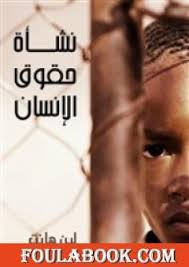 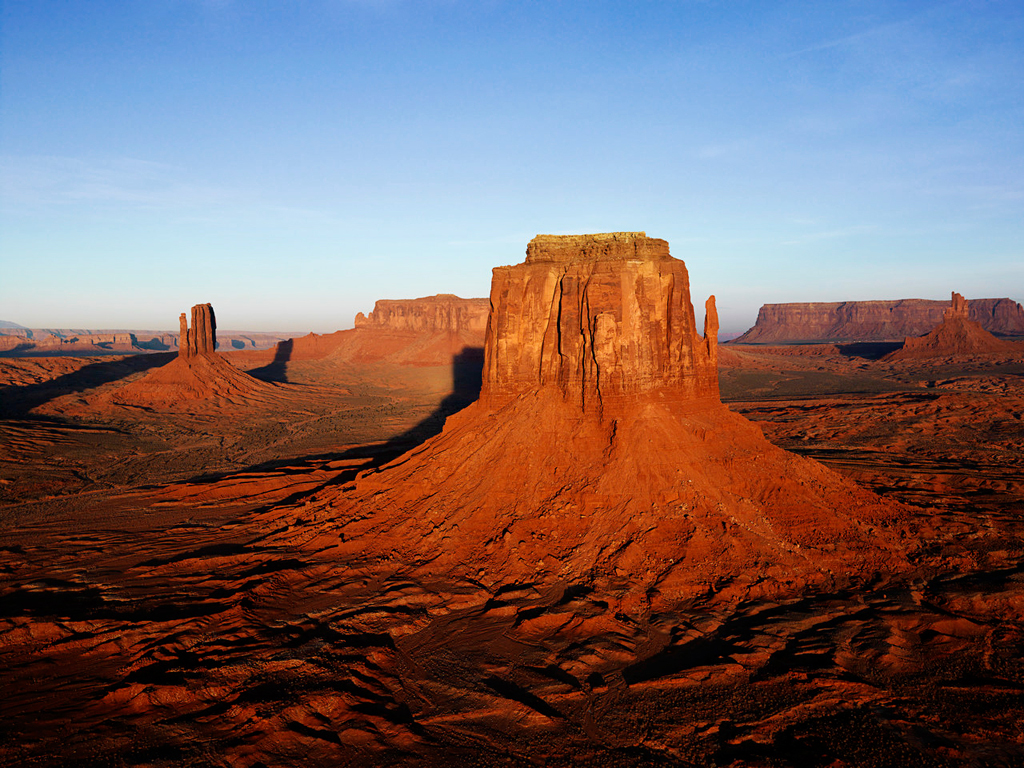 من إعداد الأستاذة:هرندي